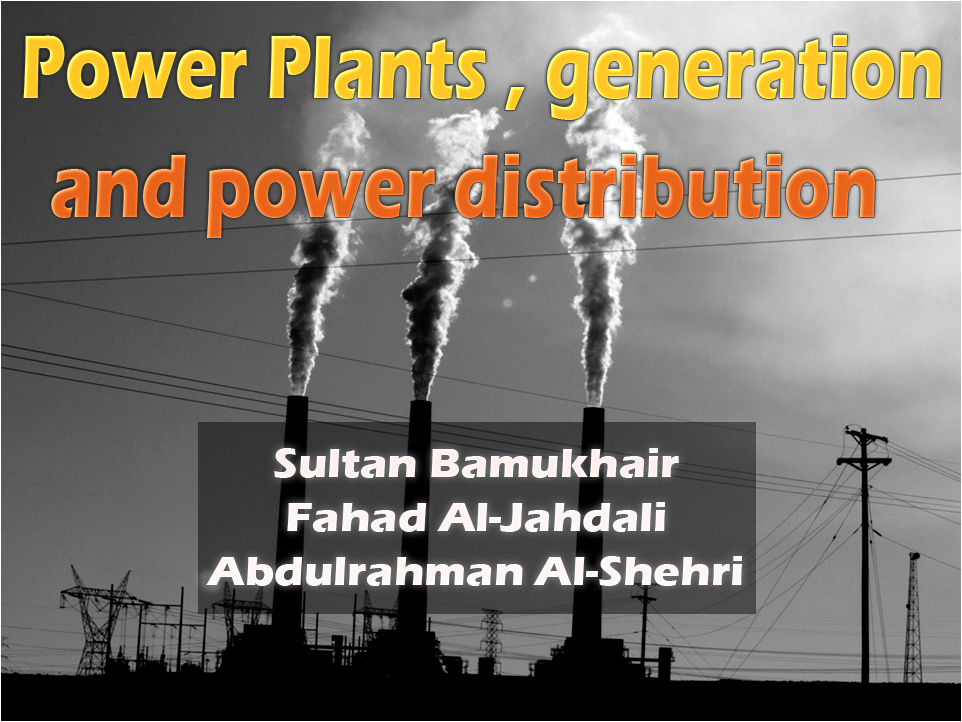 Outline :
Introduction
      - Definition
      - Background
      - Classification
Power Generation
Power Distribution
Conclusion
What is power plants“?”
It is simply an industrial facility for the generation of electric power
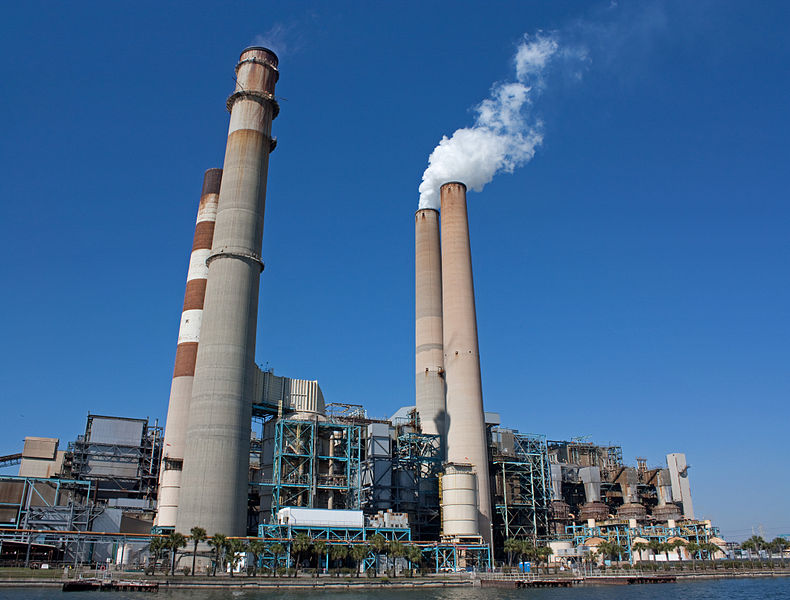 History of power plants
The world's first power station was built by the German scientist Sigmund Schuckert in 1878

The station consisted of 24 dynamo electric generators which were driven by a steam engine
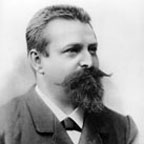 Sigmund Schuckert
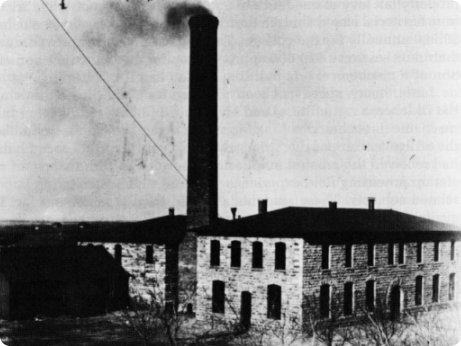 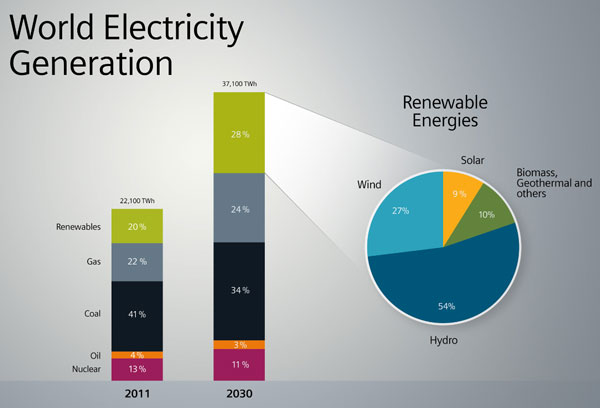 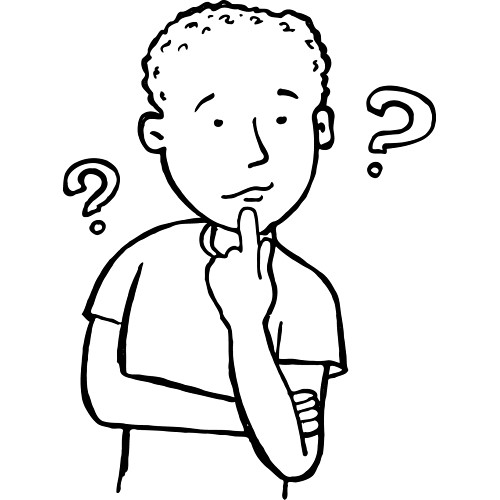 How does power
 plant work ?!
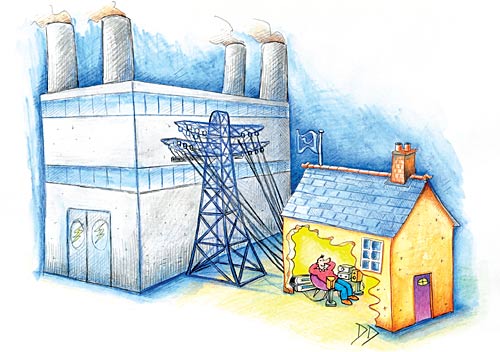 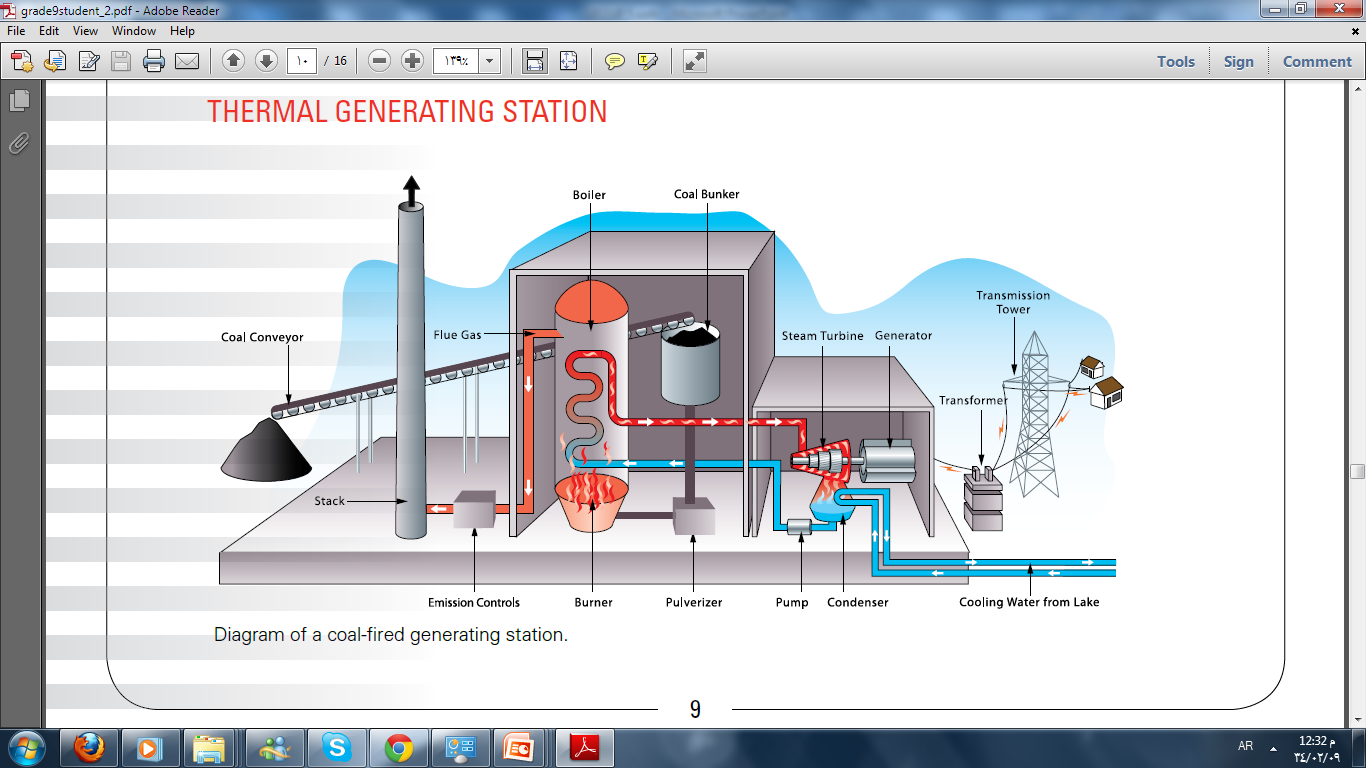 How to get electricity from the Turbine ?
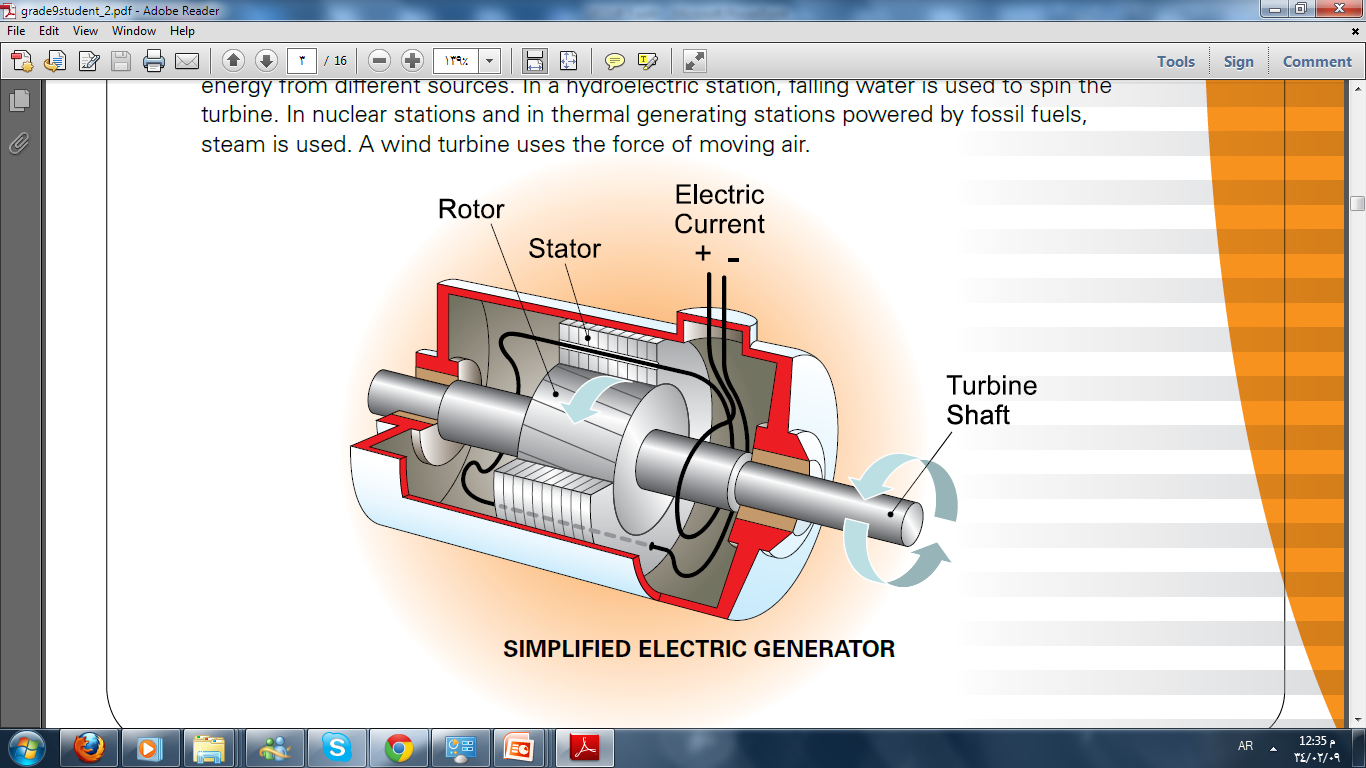 Electricity distribution
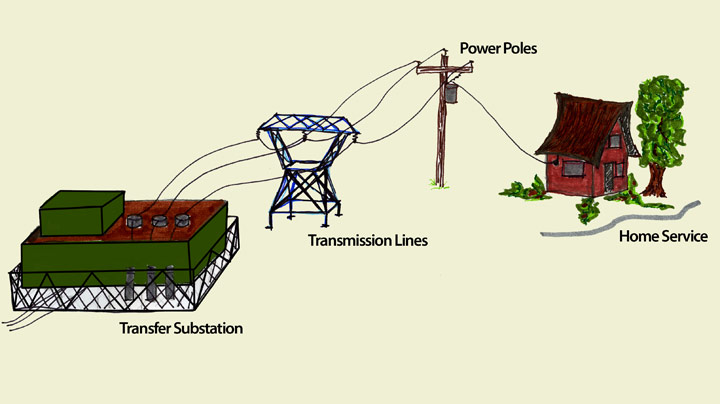 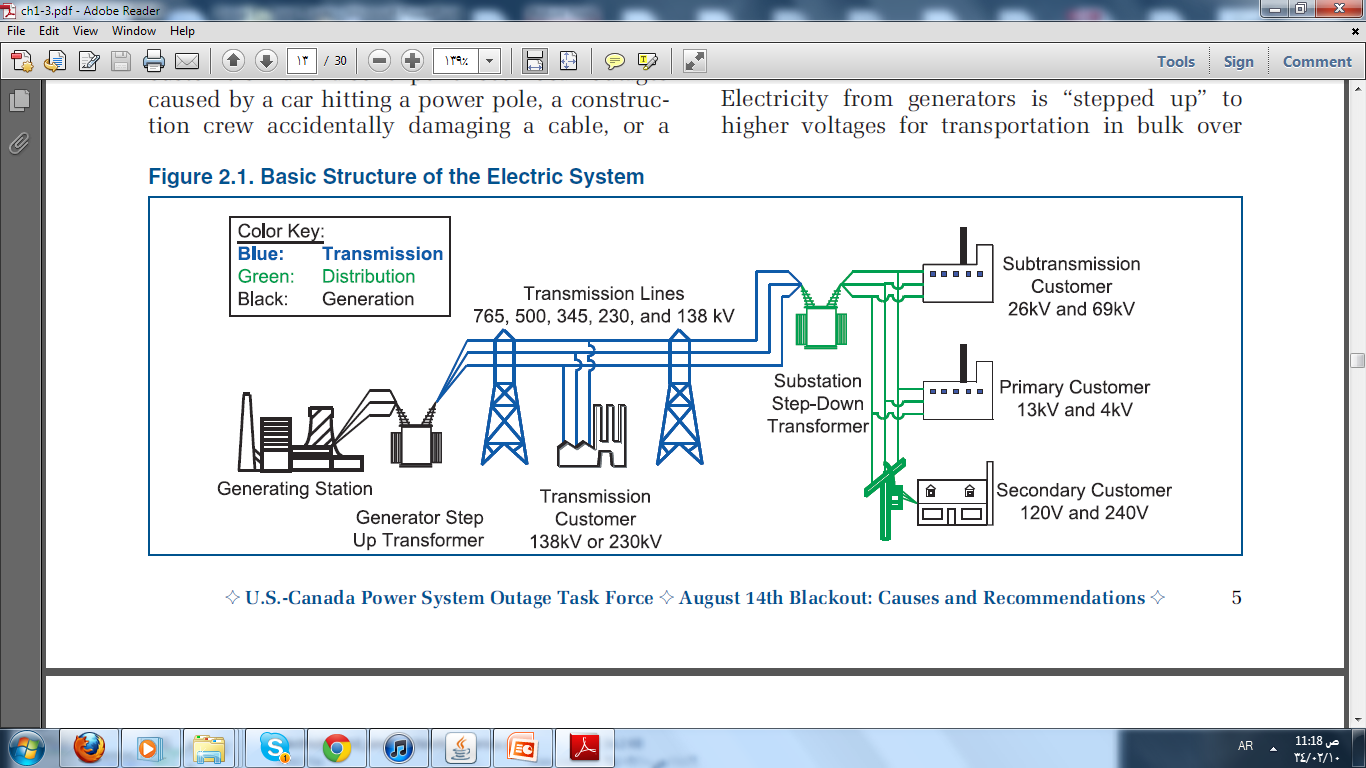 This video will illustrate
The principle of power plants
Thanks for your listening
References
1 - Distribution, P. (2011, December 27). Power distribution. Retrieved from http://en.wikipedia.org/wiki/Electric_power_distribution
2- Nave, N. R. (2000, August). Electricity generation and distribution. Retrieved from 
http://hyperphysics.phy-astr.gsu.edu/hbase/electric/powerp.html
3- Teachers across Ontario. (2010). How it works: Electricity generation. OPG. Retrieved from http://www.opg.com/education/kits/grade9student.pdf
4- Wikipedia contributors. (30 N). Wikipedia, the free encyclopedia. Retrieved from http://en.wikipedia.org/wiki/Power_station
5- https://www.youtube.com/watch?v=GI7AhajfhWE
6http://www.okstate.edu/utilities/index.php?option=com_content&view=article&id=23&Itemid=24